Figure 3. Dorsal and lateral cortical axons avoid Sema5B-expressing cells in vitro. (A–D) E13.5 dorsal cortical ...
Cereb Cortex, Volume 19, Issue 6, June 2009, Pages 1408–1421, https://doi.org/10.1093/cercor/bhn179
The content of this slide may be subject to copyright: please see the slide notes for details.
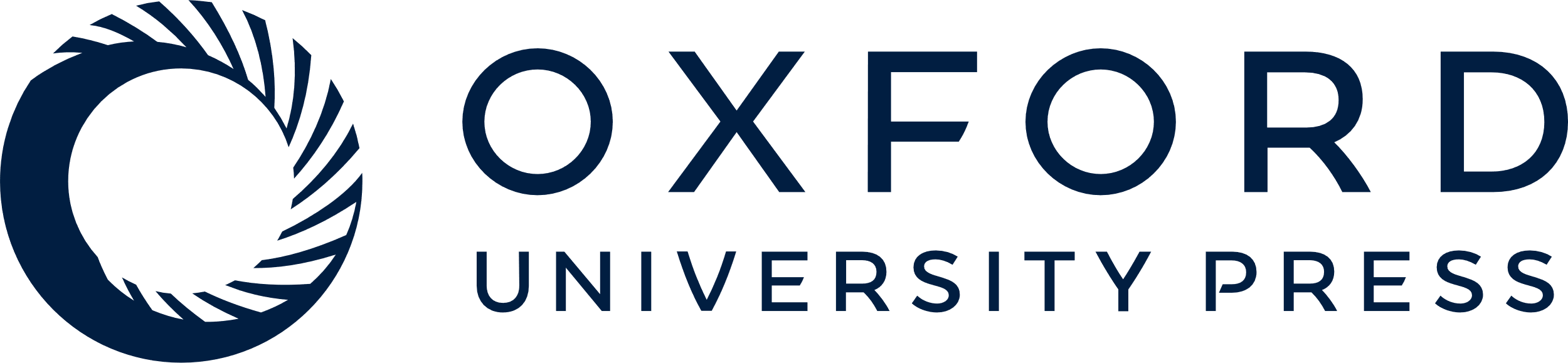 [Speaker Notes: Figure 3. Dorsal and lateral cortical axons avoid Sema5B-expressing cells in vitro. (A–D) E13.5 dorsal cortical explants cultured with control HEK293 cells (A, B) or Sema5B-expressing cells (C, D), quantified as percentage of axon contact with cell islands (±SEM, black bars in O). (A, C) Tuj1-labeled axons. (B, D) Overlay of Tuj1 (red) and phalloidin (green), showing axonal contact or avoidance of cell islands. (E–H) E13.5 laterally derived cortical explants cultured with vector only–transfected cells (E, F) or Sema5B-expressing cells (G, H), quantified as percentage of axon contact with cell islands (±SEM, gray bars in O). (E, G) Tuj1-labeled axons. (F, H) Merge of Tuj1 (red) and phalloidin (green), showing axonal contact or avoidance of cell islands. (I) Control cells stained for the HA tag. (J) Immunocytochemistry for HA-Sema5B cells in the presence of detergent. (K) Immunocytochemistry for HA on Sema5B-transfected cells without detergent, demonstrating that HA-Sema5B reaches the plasma membrane. (L) Images representing how quantification in (O) was obtained. Upper 2 panels are higher magnification images of (A and B); lower 2 panels are higher magnification images of (C and D). A cell island would be identified (outlined in white) within an image in the RGB channel. Switching to the red channel permitted clear assessment of axons approaching and contacting or avoiding cell islands (within the red outline). (M, N, P) Higher magnification images depict the morphology of growth cones as they approach control (M) or Sema5B-expressing cells (N), quantified for both dorsal (black bars) and lateral (gray bars) cortical explants as percentage of growth cones collapsed contact with cells (±SEM; P). Growth cones growing on control cells are generally not collapsed (M; white arrow), whereas growth cones in contact with Sema5B-expressing cells are frequently collapsed (N; red arrows). In merged images, explant cell bodies may appear yellow. Scale bar in (A) represents 100 μm for panels (A–H). Scale bar in upper right panel of (L) represents 50 μm for all panels. Scale bar in (M) represents 25 μm for both (M and N).


Unless provided in the caption above, the following copyright applies to the content of this slide: © The Author 2008. Published by Oxford University Press. All rights reserved. For permissions, please e-mail: journals.permissions@oxfordjournals.org]